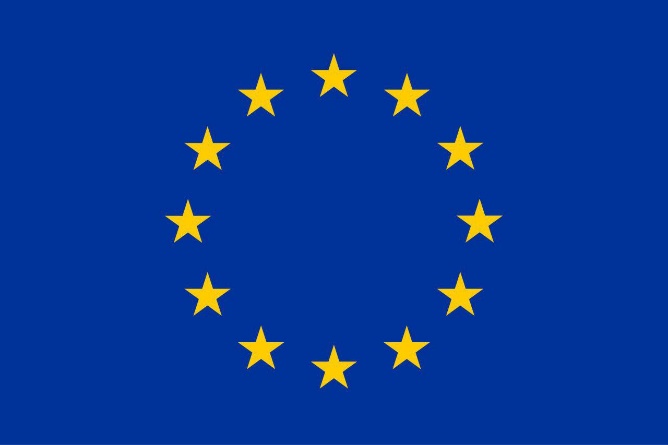 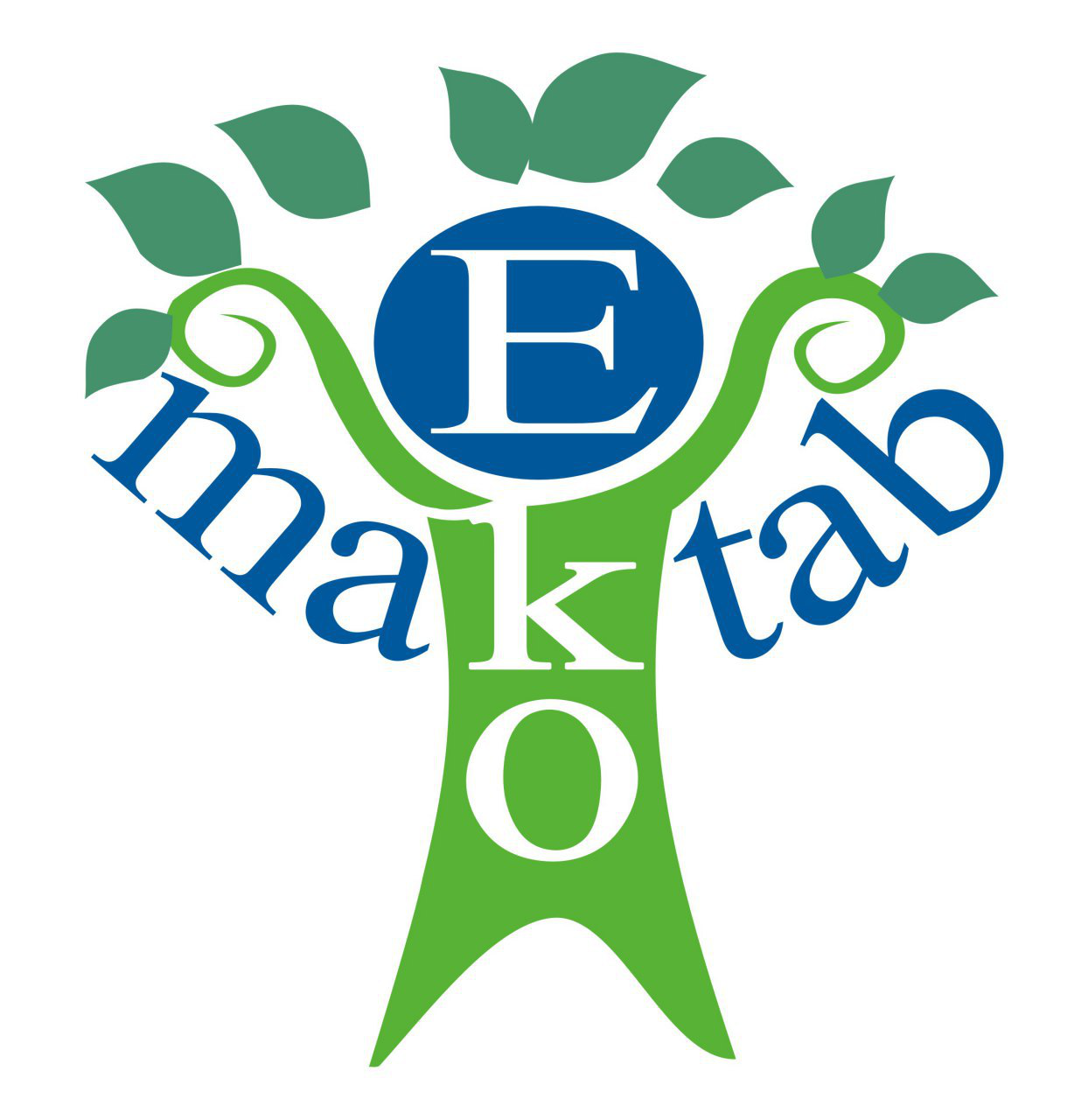 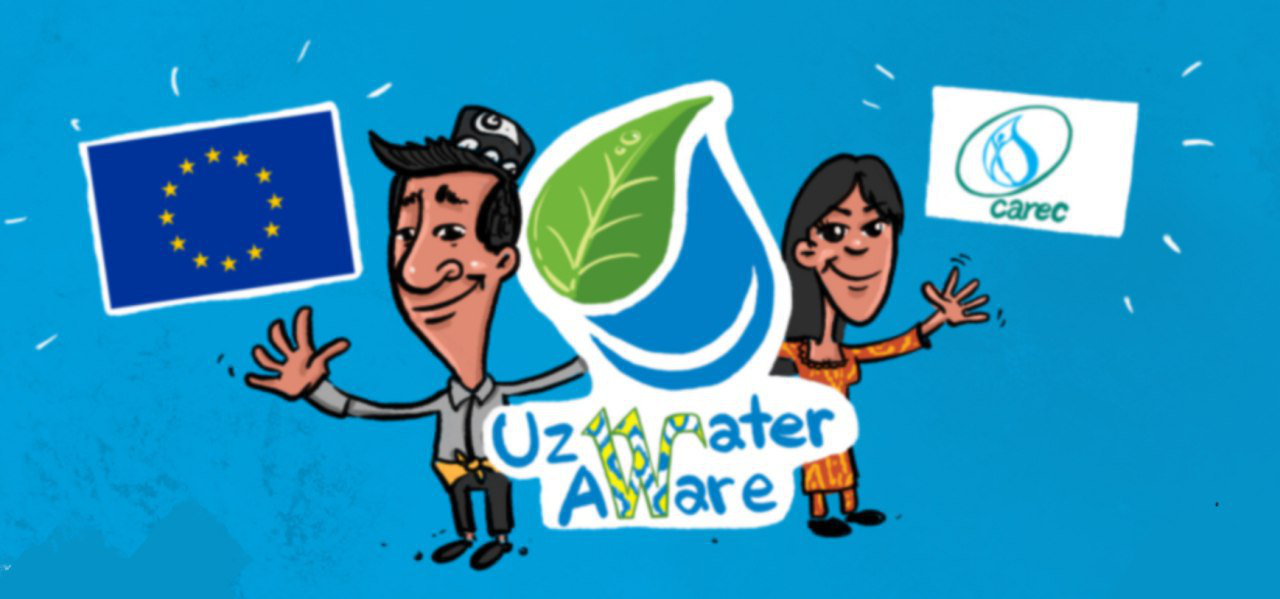 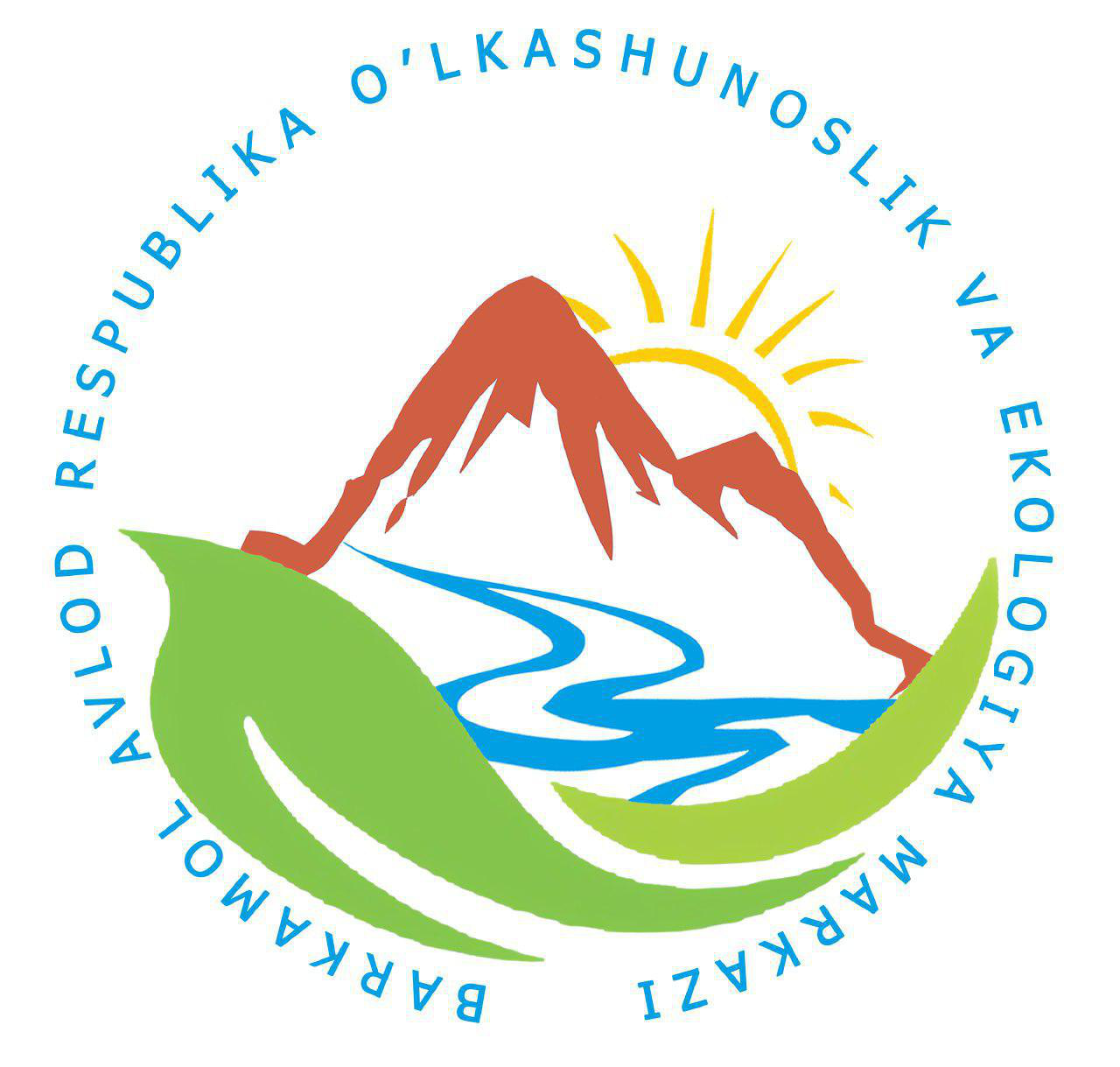 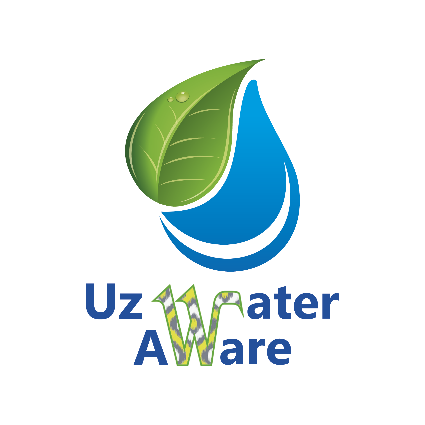 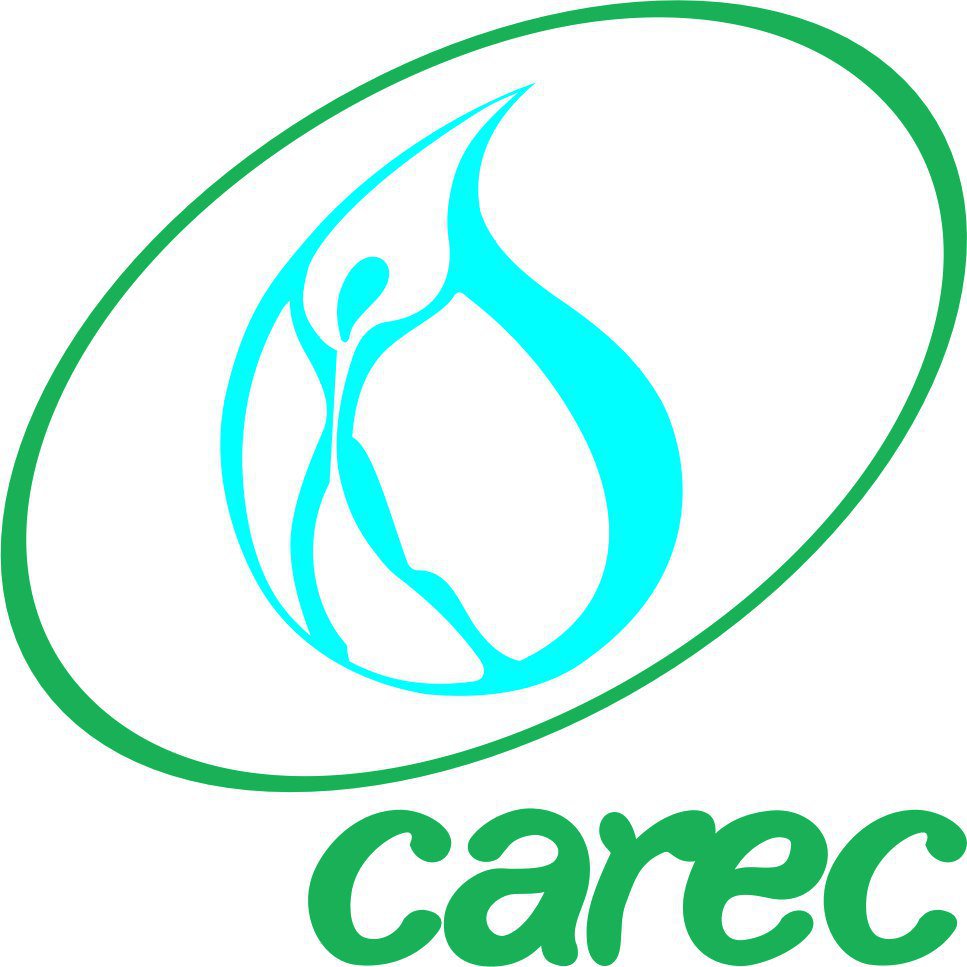 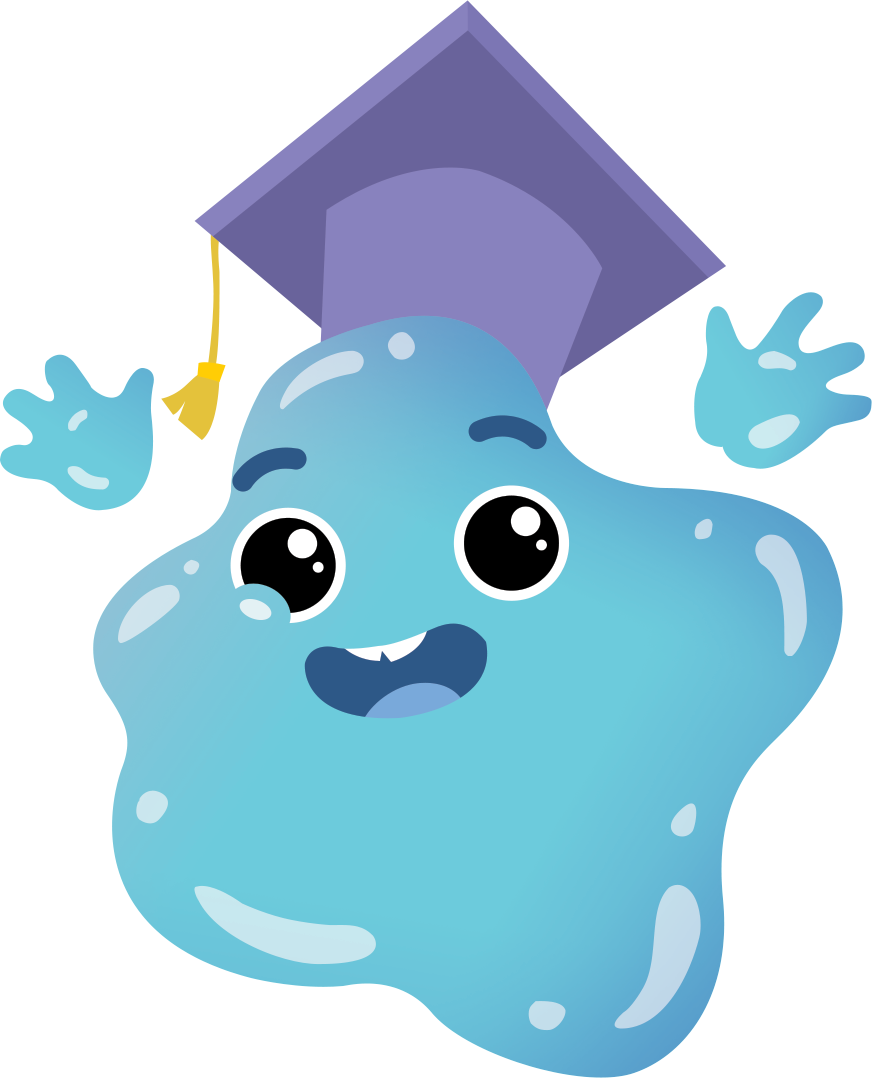 ПОДЗЕМНЫЕ, ВОЗВРАТНЫЕ ВОДЫ И ВОДА АТМОСФЕРЫ
Уроки о воде
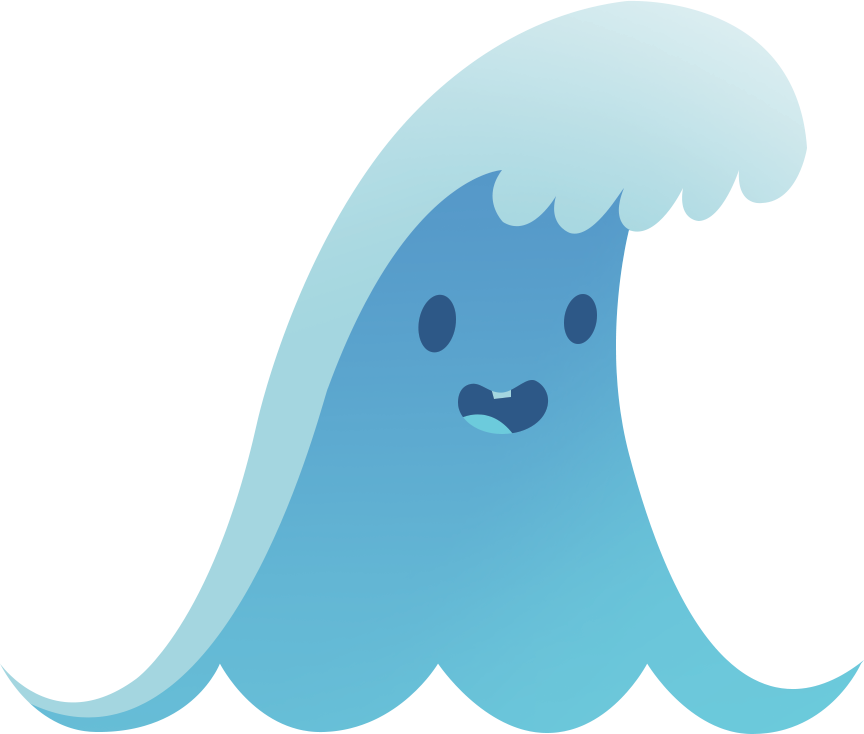 #уважайтеводу      #suvnihurmatlang     #respectwater

Данная презентация была подготовлена при финансовой поддержке Европейского Союза в рамках проекта UzWaterAware Регионального экологического центра Центральной Азии. Её содержание является исключительной ответственностью ННО «Ekomaktab» и не обязательно отражает точку зрения Европейского Союза
ВОДА  НЕ  ТОЛЬКО  НА  ПОВЕРХНОСТИ  ЗЕМЛИ. ПОД   ЗЕМЛЁЙ   ТОЖЕ   ЕСТЬ   ВОДА. 
ТАМ   БЕГУТ  РЕКИ   И   БЫВАЮТ   
ПОДЗЕМНЫЕ   ОЗЁРА. 
НЕРЕДКО   ПОДЗЕМНЫЕ   ВОДЫ    ОБЛАДАЮТ    
ЦЕЛЕБНЫМИ     СВОЙСТВАМИ.
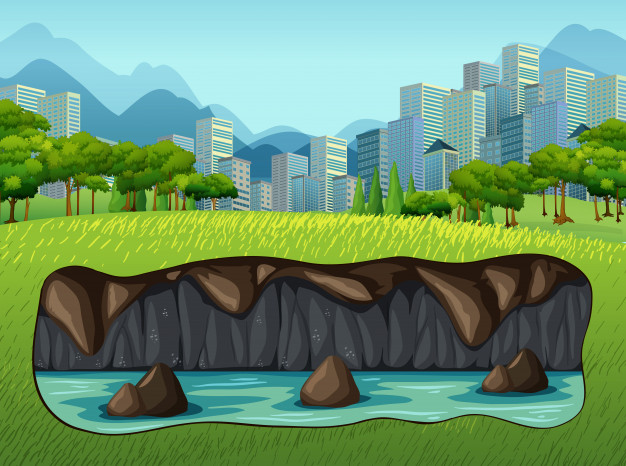 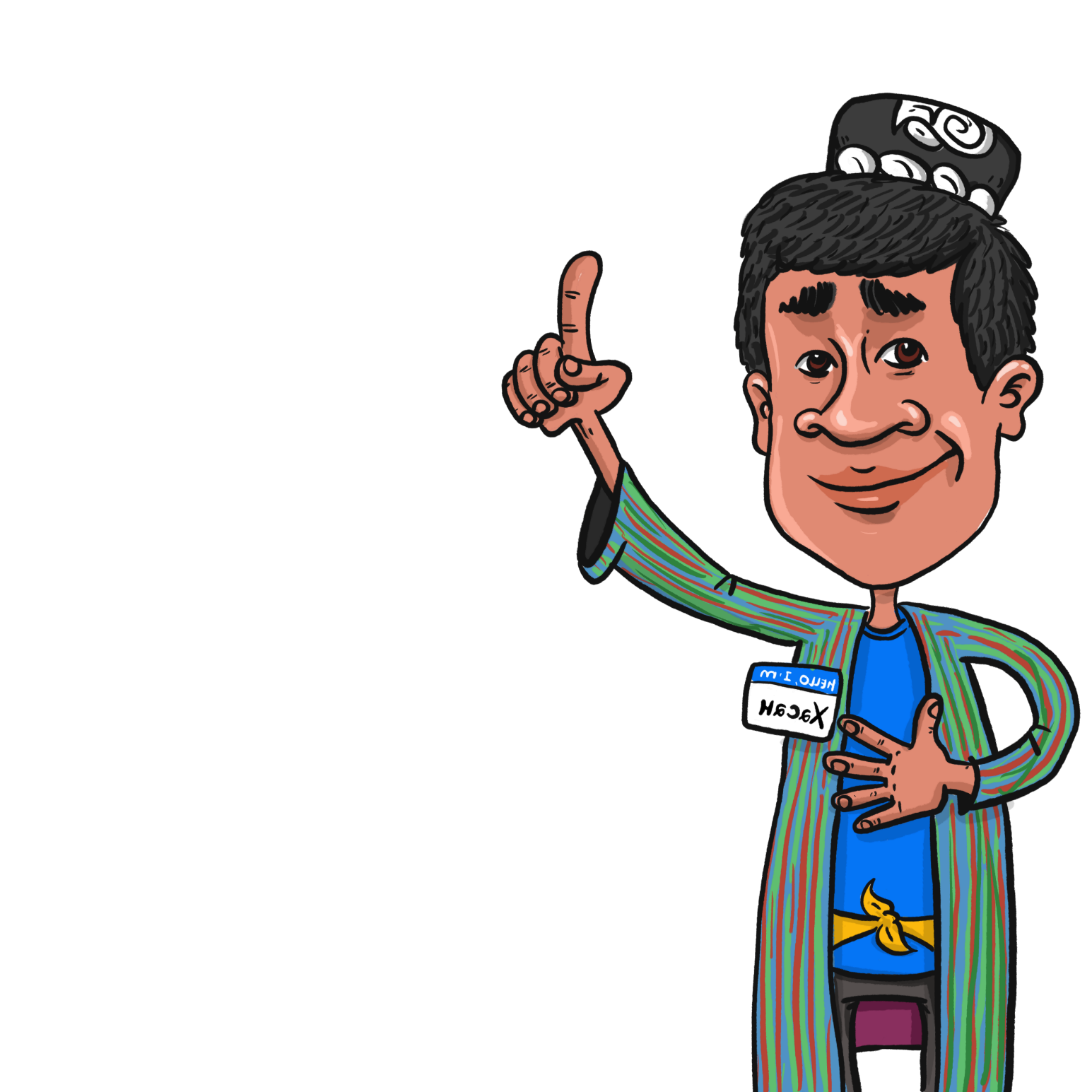 КОЛОДЦЫ СЛУЖАТ ДЛЯ ДОБЫВАНИЯ ВОДЫ ИЗ-ПОД ЗЕМЛИ
НАСЫЩЕННЫЕ МИНЕРАЛАМИ ПОДЗЕМНЫЕ ВОДЫ ПОЛЕЗНЫ ДЛЯ ЗДОРОВЬЯ
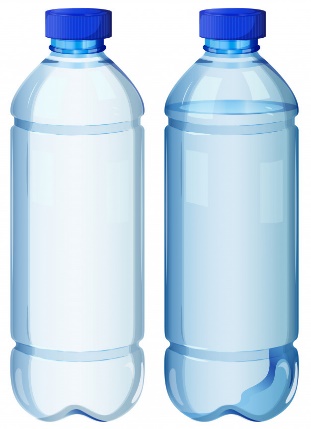 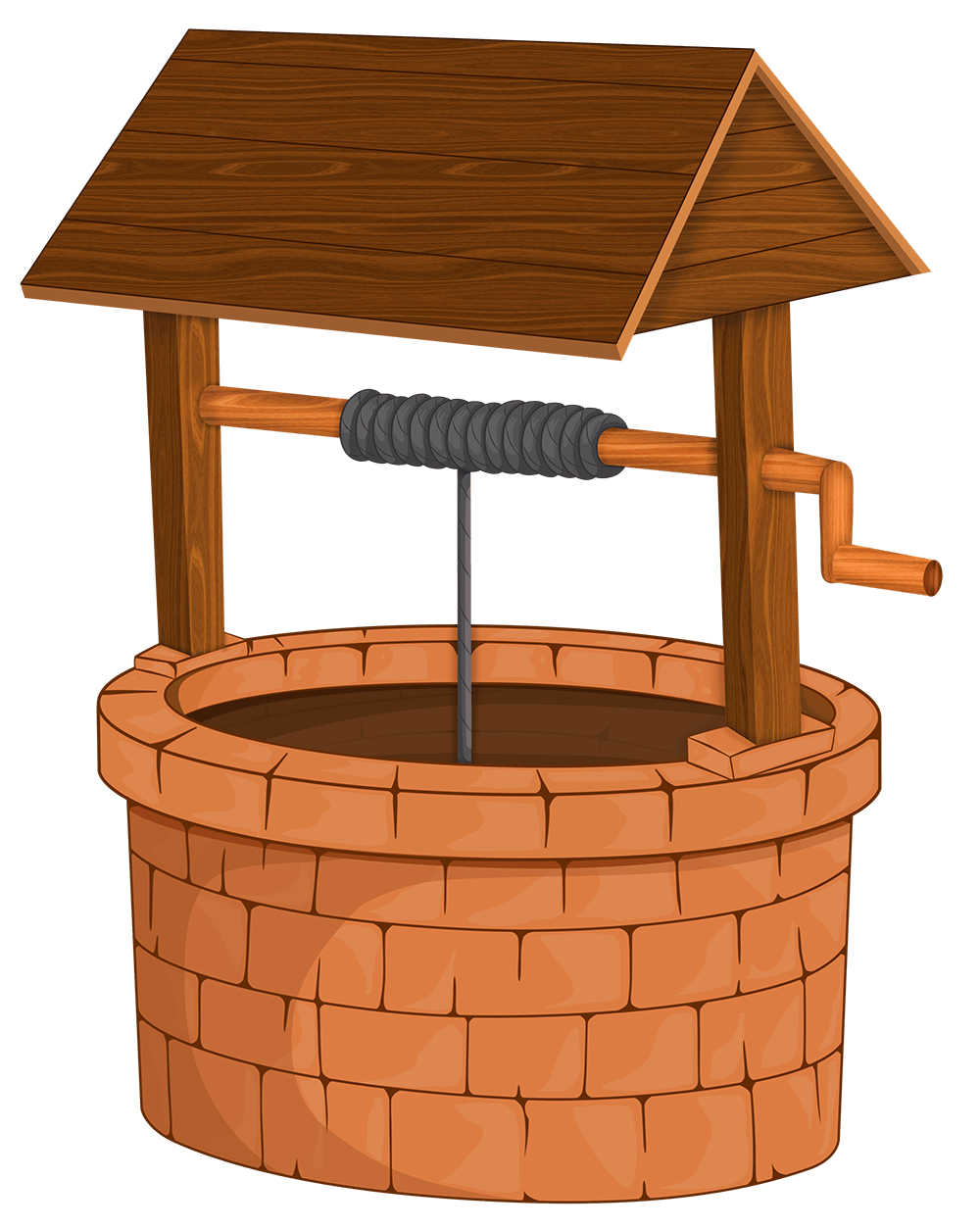 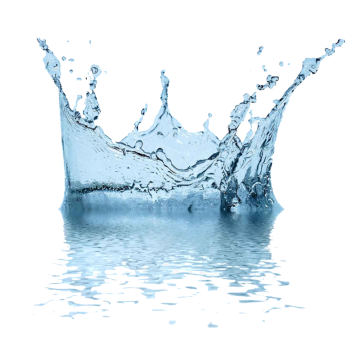 ПОДЗЕМНЫЕ   ВОДЫ   ИНОГДА   ВЫХОДЯТ   НА   ПОВЕРХНОСТЬ 
 ЗЕМЛИ   В   ВИДЕ   РОДНИКА. 


ПОПОЛНЯЮТСЯ  ОНИ  ДОЖДЕВОЙ   ВОДОЙ   И    ПИТАЮТ 
РЕКИ   И   ОЗЁРА,   ТЕКУЩИЕ   ПО   СУШЕ. 


ИНОГДА   ИЗ-ПОД   ЗЕМЛИ    БЬЮТ    ГОРЯЧИЕ   
ИСТОЧНИКИ,  ИХ    НАЗЫВАЮТ   ГЕЙЗЕРАМИ. 


ВОДА   В   НИХ   КИПИТ,   БУЛЬКАЕТ,   СЛОВНО   В 
ОГРОМНОМ   КОТЛЕ.  В  НЕЙ  МОЖНО  ДАЖЕ  
СВАРИТЬ  ЯЙЦО, ТАКАЯ   ОНА   ГОРЯЧАЯ!
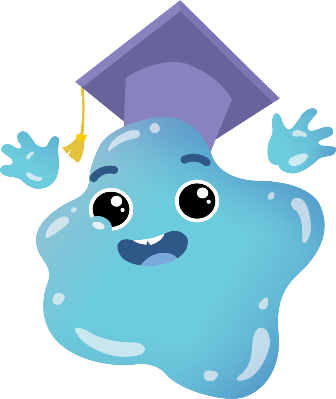 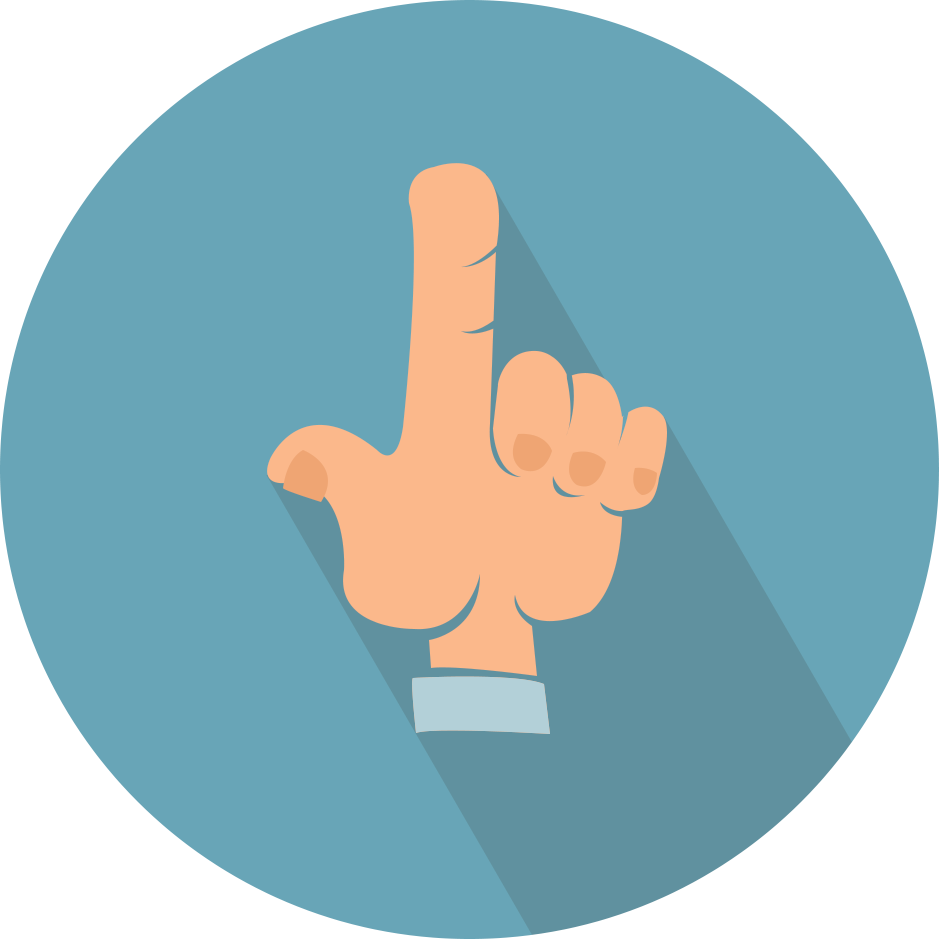 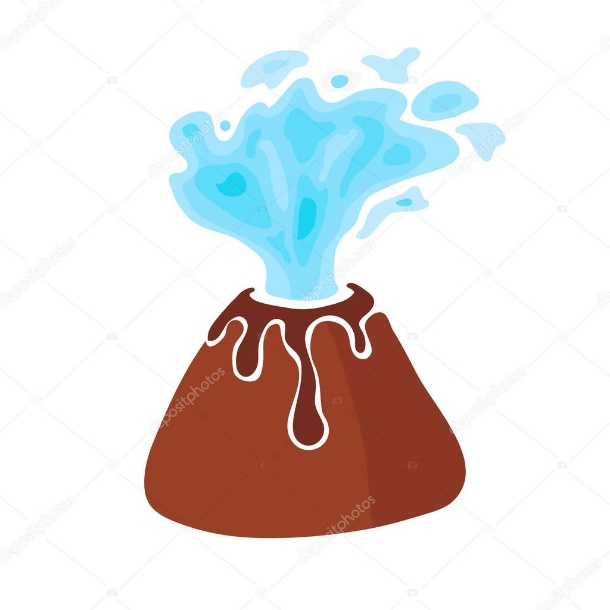 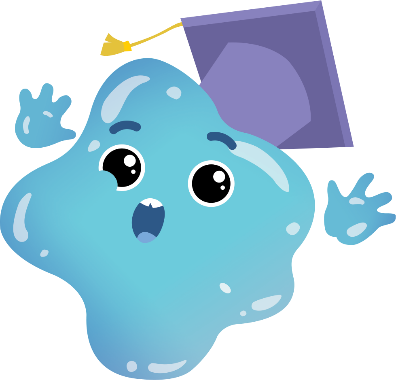 В    УЗБЕКИСТАНЕ    ИМЕЕТСЯ   97   МЕСТОРОЖДЕНИЙ ПОДЗЕМНЫХ   ВОД.
ОНИ  РАСПРЕДЕЛЕНЫ   НЕРАВНОМЕРНО   ПО   ТЕРРИТОРИИ СТРАНЫ.  
! ЭТО   ВЛИЯЕТ   НА  ДОСТУП  К  ПИТЬЕВОЙ   ВОДЕ.
ЗАПАСЫ   ПРЕСНЫХ   ПОДЗЕМНЫХ   ВОД   СОСРЕДОТОЧЕНЫ   В   ТАШКЕНТСКОЙ,  САМАРКАНДСКОЙ, СУРХАНДАРЬИНСКОЙ,  НАМАНГАНСКОЙ   И  АНДИЖАНСКОЙ   ОБЛАСТЯХ.
БУХАРСКАЯ   И   НАВОИЙСКАЯ    ОБЛАСТИ   НЕ ОБЕСПЕЧЕНЫ   ПРЕСНЫМИ   ПОДЗЕМНЫМИ   ВОДАМИ.
В  РЕСПУБЛИКЕ КАРАКАЛПАКСТАН И ХОРЕЗМСКОЙ ОБЛАСТИ ЗАПАСЫ ПРЕСНЫХ ПОДЗЕМНЫХ ВОД ПОЛНОСТЬЮ ИСТОЩЕНЫ.
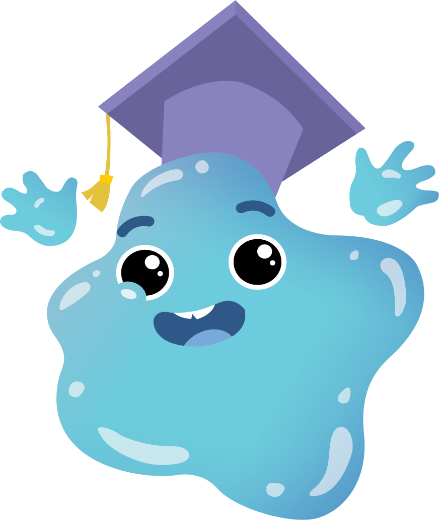 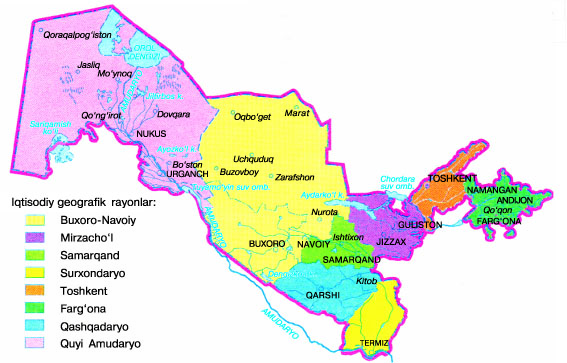 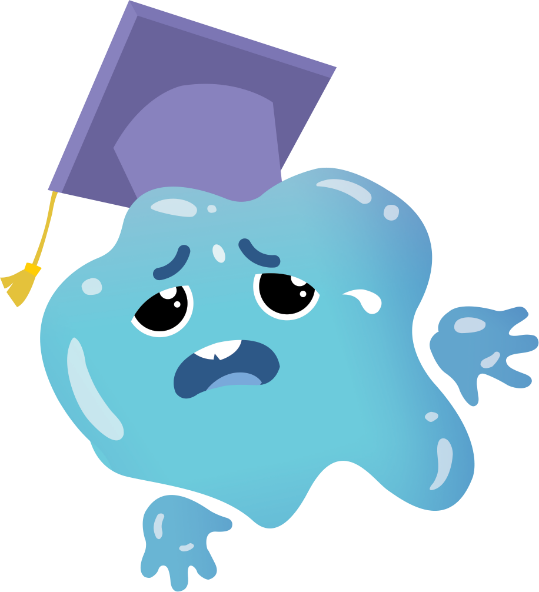 ВОЗВРАТНЫЕ  ВОДЫ
















ПОСЛЕ   ИСПОЛЬЗОВАНИЯ   ЭТА   ВОДА   ВОЗВРАЩАЕТСЯ ОБРАТНО  В  ПРИРОДУ,  ПРОЙДЯ  ОПРЕДЕЛЁННУЮ  ОЧИСТКУ. 
ВОЗВРАТНЫЕ  ВОДЫ  ЯВЛЯЮТСЯ  ДОПОЛНИТЕЛЬНЫМ ИСТОЧНИКОМ  ВОДНЫХ  РЕСУРСОВ.
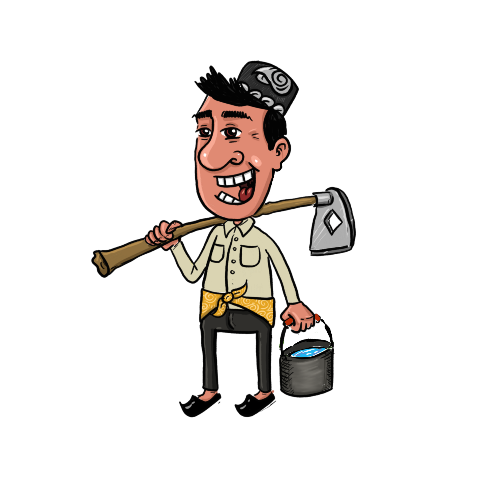 МЫ ЗАБИРАЕМ ПРЕСНУЮ ВОДУ  ИЗ ИСТОЧНИКОВ
НА ОРОШЕНИЕ ПОЛЕЙ
ДЛЯ ПИТЬЯ
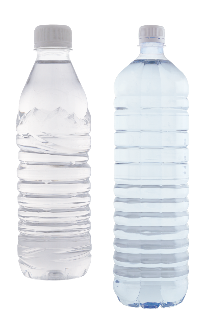 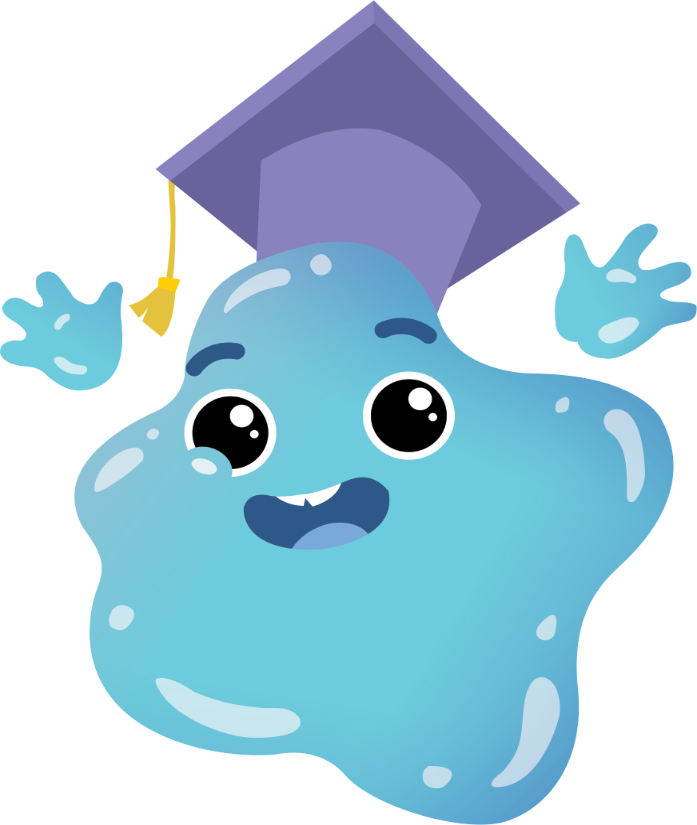 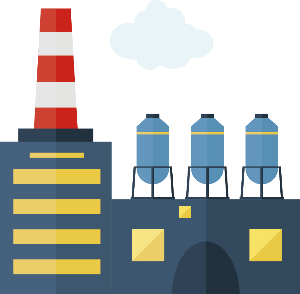 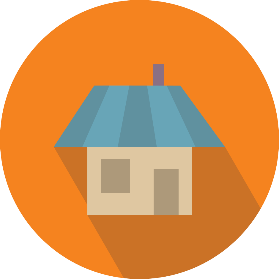 ДЛЯ БЫТОВЫХ НУЖД
ДЛЯ ИСПОЛЬЗОВАНИЯ 
В  ПРОИЗВОДСТВЕ
ВОДЫ АТМОСФЕРЫ







В  АТМОСФЕРЕ  ВОДА  НАХОДИТСЯ  В  ВИДЕ  ПАРА, МЕЛЬЧАЙШИХ КАПЕЛЕК  ИЛИ   КРИСТАЛЛИКОВ   ЛЬДА. 

ВОДЯНОЙ   ПАР   ВСЕГДА   ЕСТЬ  В  ВОЗДУХЕ:  ВОДА ПОСТОЯННО,  ПРИ  ЛЮБОЙ  ТЕМПЕРАТУРЕ  ИСПАРЯЕТСЯ  
С ПОВЕРХНОСТИ   ВОДОЁМОВ,   РЕК,   ПОЧВЫ,   
С   ЛИСТЬЕВ   И СТЕБЛЕЙ   РАСТЕНИЙ.
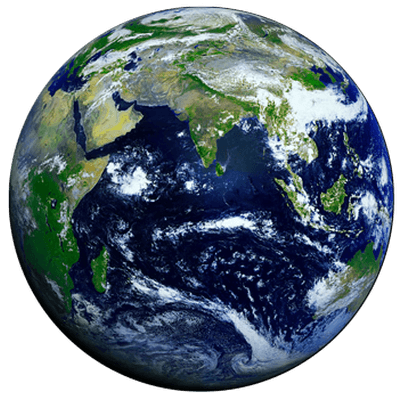 ВОДУ  В  АТМОСФЕРЕ  МЫ  НАБЛЮДАЕМ  В  ВИДЕ  ПУШИСТЫХ  ОБЛАКОВ  ИЛИ  СЕРЫХ  ТУЧ.
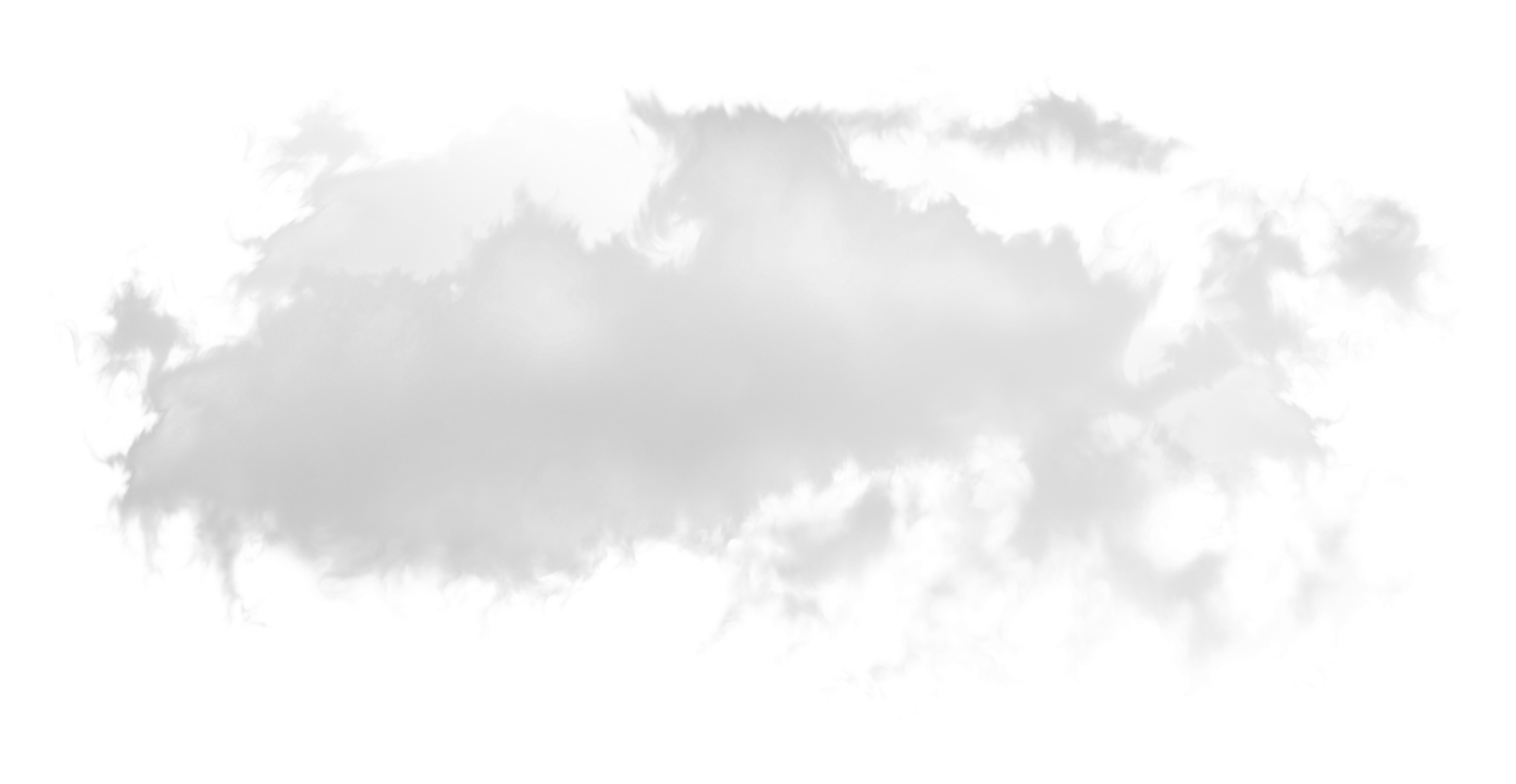 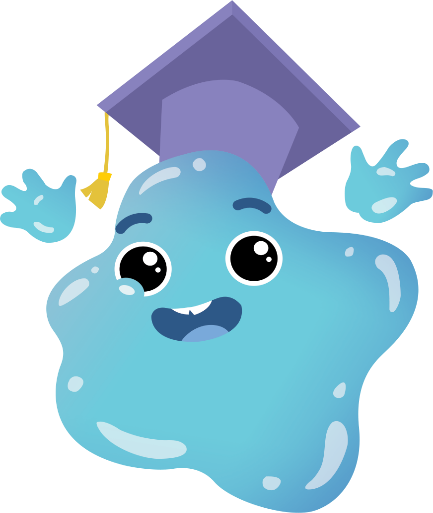 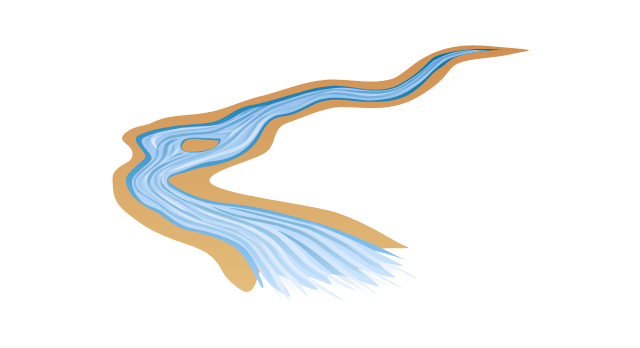 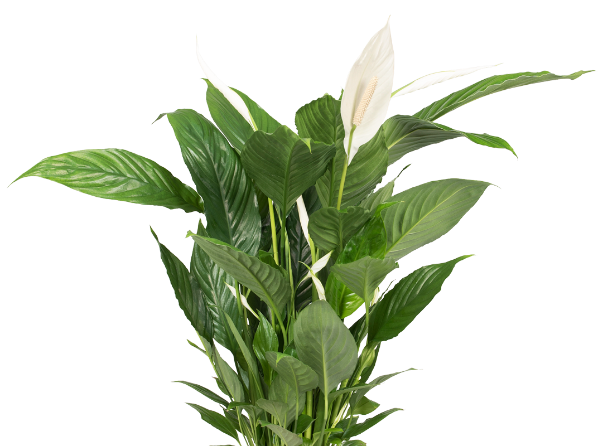 Уважайте друг друга! Уважайте воду!
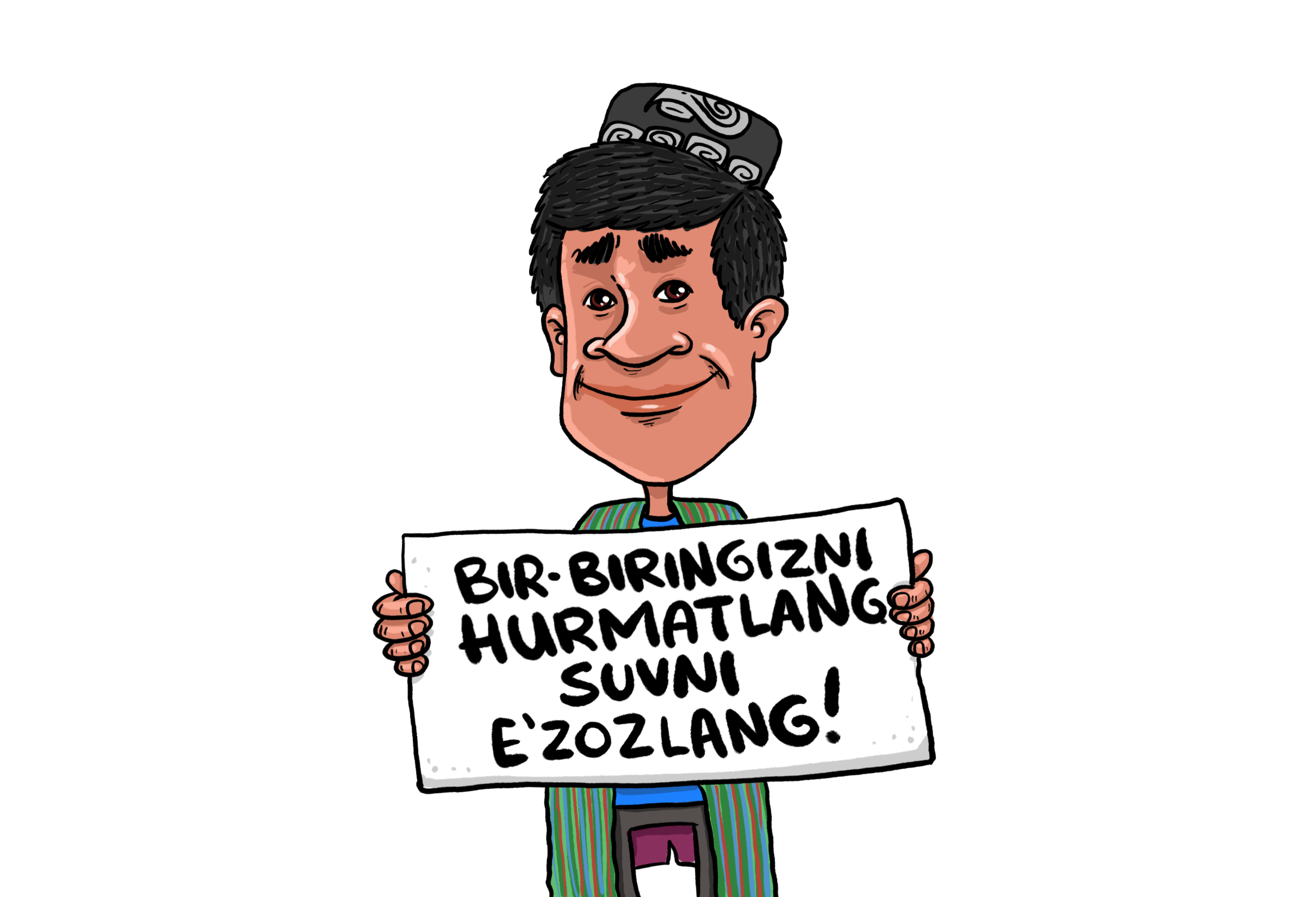